Cegid XRP Ultimate
Nouveautés Finances Locations J1.01
Diffusion externe |  12/02/2024
Finances
Diffusion externe |  12/02/2024
Finances
Gestion des adresses structurées pour la DAS2 DGI
Création de gestions des types de voies et des abréviations reconnues par type de voie. 
Algorithme de contrôle du format des adresses (interactif et traitement)
Ajout d’un champ pour identifier le format des adresses des tiers

Modification des tables des tiers  
Ajout d’informations dans la cadre de la facture électronique (Représentant fiscal, Adresse du représentant fiscal, Type de flux)
Identification des tiers soumis à la DAS2 
Code DUNS et 2 nouveaux champs d’identification libres
Ville du RCS dans GTIA

Page objet des tiers 360 (UI03 uniquement)
Affichages des principales informations relatives à l’activité d’un tiers sous forme de carte (encours, nb de pièces échues, dernier règlement, etc…). Celles-ci s’affichent selon les types de collectif du tiers.
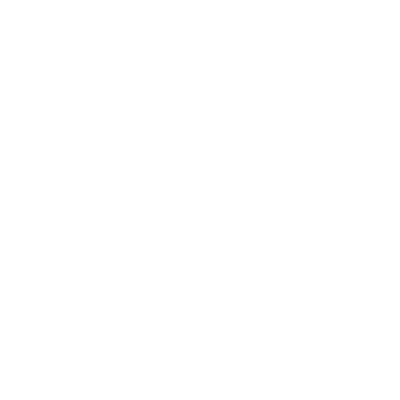 LEGAL
Finances
Traitement de génération des écritures de TVA
Permet de générer en masse les OD de TVA pour vos sociétés/établissements (TODTVA)
Plan de compte DECTVA à créer et lui associer les comptes définitifs de TVA à solder.

Justification de la TVA déclarée par case
Création d'une consultation (CADD) s'appuyant sur une nouvelle table permettant de stocker le détail de déclaration par case de TVA. Cette table est alimentée par les éditions synthétiques d'aide à la déclaration de TVA (ESAT%).

Aide à la déclaration de TVA
Cerfa CA3  : Gestion du taux de prorata et ajout d’une ligne pour la TVA Corse à 13%
Millésime des cases CA3 (date 1 et 2 de EDTTVA)

Régularisation du prorata de TVA
Désormais le TGRP ne traite que les comptes de résultat, les comptes d’immobilisations sont traités par le TAMVPT

Déclaration DAS2
Prise en compte des Cerfa DAS2-T 2022 et 2023 (EDHOP)
Passage à la version P23V01 puis P2401 pour la DSN et passage en version V01X17 pour la N4DS (TCFU)
Prise en compte des évolutions 2022 et 2023 (Adresse structurée, Nommage chiffrement et compression des fichiers générés) (TCFH)
Extraction des données uniquement pour les tiers « Soumis à la DAS2 » (TEHD)
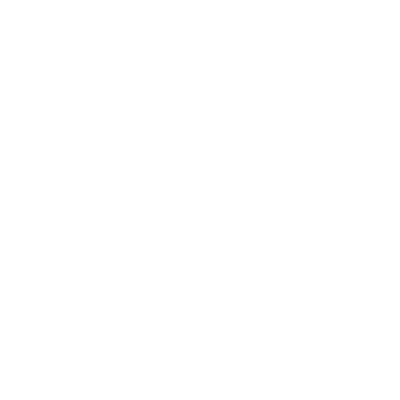 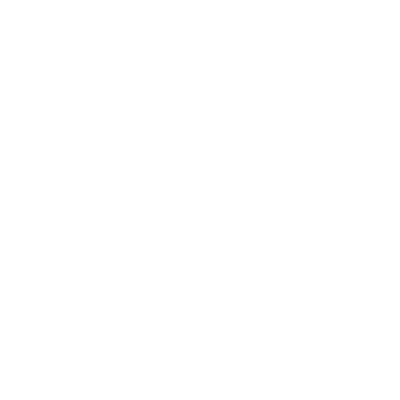 LEGAL
LEGAL
Finances
Traitement de mise à jour des domiciliations sur les pièces non soldées
En cas de changement de domiciliation principale possibilité de mettre à jour les pièces non soldées (TNDP)
Paramètre AUTODE MAJATERIB

Edition des avis de prélèvement
Edition des avis de prélèvements à partir des pièces de paiement (ELAP)

Tableaux de financement
Ajout dans la mise en forme Q000000005 au format Excel pour éditer les deux tableaux de financement avec EBPL
Chargement du PLTDF avec UTLPLNU Plan GENIND chemin PLN 

Lettrage et équilibrage
Possibilité en générant une écriture d’équilibrage afin de lettrer et équilibrer un ensemble de mouvements ayant la même clé, mais ne se lettrant pas.

Intégration des écritures en devises
Possibilité pour les écritures en devise, en passant par le pôle d'interface, de n'envoyer que la devise et les montants en devise, le système propose alors le mode de change, la date de validité et la valeur du cours.
Finances
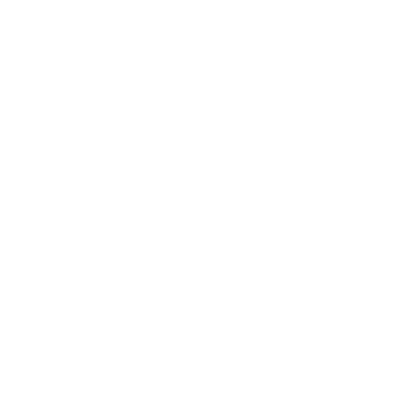 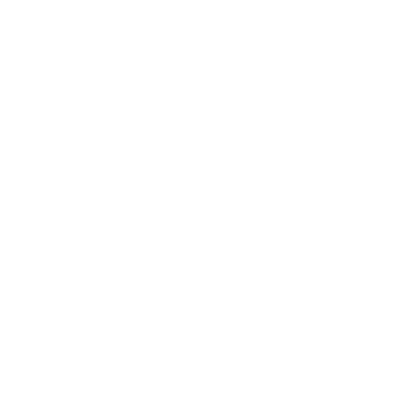 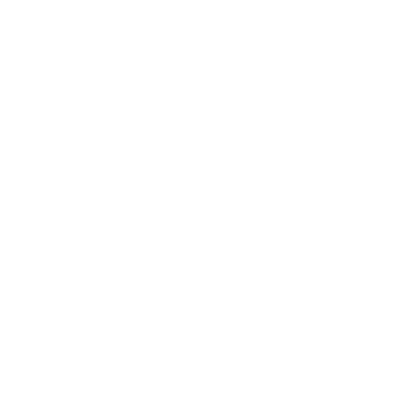 Enrichissement du BIC 
Depuis le service SIS/ID récupération du BIC en création de domiciliation (GTID, CTID GKTTI, GTTO)

Certification des domiciliations
Optimisation du TCERT pour ne traiter les couples tiers-domiciliations qu’une seule fois, gestion du multi établissement
Optimisation du TPSEP pour ne traiter les couples tiers-domiciliations qu’une seule fois

RSE/CSRD Connecteur bilan carbone 
Collecte des données de la Finance pour les partager à une plateforme de bilan carbone

Création des WebServices
Création et modification des comptes
Recherche des postes et Création modification des postes,
Recherche des journaux et Création modification des journaux
MODULE
MODULE
MODULE
Finances
Rapprochement bancaire
Lecture et stockage dans les relevés bancaires CFONB de 4 enregistrements 05 complémentaires
Ajout de l’option ne contient pas dans les schémas comptables des codes interbancaires

Evolution robot lecteur de relevé
Ajout d’une fourchette de compte pour sélectionner d’autres comptes que le compte de contrepartie précisé dans GSCB
Gestion du multi-rapprochement : plusieurs pièces peuvent être associées avec un encaissement constaté sur le relevé
Possibilité de faire de recherches à partir des domiciliations bancaires
Traçabilité d’exécution des règles

Consultation des pièces d’un tiers générique
Possibilité de modifier le compte de la pièce dans CCPIEG

Validation des écritures
Possibilité de ne pas valider les écritures portant sur un tiers générique (PR1=O)
Finances
Virements SEPA
Ajout du paramètre AUTSEPA - ADRTIA pour choisir la ligne d’adresse du tiers à affecter dans la balise ‘’StrNm’’ du groupe ‘’PstlAdr’’

Virements SEPA internationaux
Ajout du paramètre AUTSEPAI - ADRTIA pour choisir la ligne d’adresse du tiers à affecter dans les balises ‘’StrNm’’ (adrese structurée) ou « AdrLine » (adresse non structurée) du groupe ‘’PstlAdr’’.
Pour la Suisse, possibilité de générer un fichier basé sur le nouveau schéma "pain.001.001.09.ch.03" à compter de 11.2022.
Dans le cadre du secteur public, ajout de la balise UltmtDbtr si le paramètre AUTSEPAI occurrence DBTRA est activé.

Contrôle chèque retour compensation
Ajout d’un format de contrôle pour la BNP et le CIC (PR1 du traitement)

Reclassement simplifié CKMREC
Consultation des mouvements à reclasser avec lien vers les évènements de reclassement GODCPT, GODANA et GODTIE)

Anonymisation du grand livre FEC
Possibilité d’anonymiser le libellé de l’écriture (EcritureLib) avec le n° d’écriture et le nom réduit du tiers (CompAuxLib) avec le n° de tiers, selon le collectif du tiers (PR4 EGLFEC)
[Speaker Notes: Un mouvement est considéré comme reclassé quand son numéro d'écriture et son numéro de mouvement sont
présents dans le champ "Informations" d'une autre écriture (marquage fait par les évènements standard : OD de
reclassement comptable, OD de reclassement analytique et OD de tiers à tiers).
Pour les mouvements à reclasser, il est possible d'appeler les transactions de reclassement (GODCPT, GODANA,
GODTIE) soit via les transactions synchronisées, soit par l'utilisation des boutons dans la barre d'outils.
Pour les mouvements reclassés, la transaction synchronisée GKECR permet de retrouver l'écriture de reclassement.]
Finances
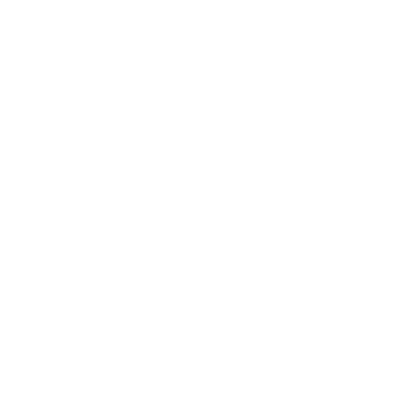 Taxe sur les véhicules de tourisme 
Calcul selon le nombre de jours d’utilisation du véhicule dans l’année.

Connecteur SIRENE
Passage à la version 3.11 de l’API SIRENE (nouveau format d’adresse, coordonnées LAMBERT des adresses, etc…)

Evolution des WIM : 
Désormais, pour des raisons de sécurité, on bloque le fait d'intervenir directement dans la base de données par des actions accessibles dans les mails reçus ou dans les URL générées. Il faut donc se connecter à l'applicatif via les liens disponibles pour effectuer les actions sur les données. 

RVALECR - Validation des écritures comptables
RBAP - Bon à payer des pièces comptables
RDPO - Calcul du DPO
RBUDVAL - WIM de demande de validation de lignes budgétaires
RBUDREJ - WIM suite à un rejet de lignes budgétaires
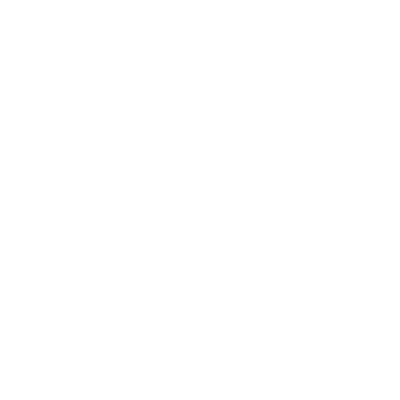 MODULE
LEGAL
Finances – Club X-PAIRS
Sélection sur date comptable dans les grands livres 
Ajout de la possibilité de demander un grand livre avec une date de fin de période qui n'est pas forcément le dernier jour du mois.

Nouvelle mise en forme  Excel pour balance comptable
Mise à disposition de la mise en forme Q000000007 au format paysage dans laquelle on a ajouté le solde des antérieurs et le solde de la période

Maquette Excel sur l’édition de TVA ESAT
Mise à disposition de la mise en forme Q000000003 au format Excel

Lettrage manuel
Ajout de champs pour sélectionner des pièces ou des écritures dans le masque principal

Rapprochement bancaire 
Ajout d’une option ‘ne contient pas’ pour les écritures déduites du relevé

Justification de la TVA sur FNP 
 Mise à disposition de la mise en forme Q000000003 au format Excel pour l'édition des mouvements de contrepartie, permettant de justifier le solde de TVA sur FNP
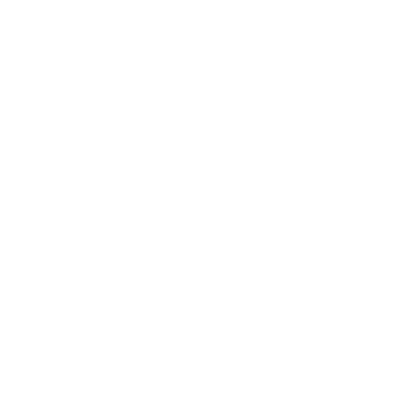 CLUB X-PAIRS
Budgétaire
Diffusion externe |  12/02/2024
Finances - Budgétaire
Méthode de suivi des segments
On affiche désormais un champ par segment permettant de préciser pour chacun d'eux s'il faut le reprendre ou non lors de la répartition. Le champ basé contenant la méthode de suivi pour l'ensemble des segments a été déplacé dans les paramètres standard. 

Compositions graphiques de CGR
Possibilité de mise en place de la recherche progressive pour l'amélioration des performances. Pour cela, il faut positionner le paramètre OUC à P 
           sur le mnémonique OBIHCGR (qui correspond à la première hiérarchie de CGR) et sur le mnémonique OBIHCG2 (qui correspond à la deuxième              
           hiérarchie de CGR).
Credit management
Diffusion externe |  12/02/2024
Finances – Credit management
Edition des encours provisionnés
Permet éditer les encours clients déduits des provisions comptabilisées. Mise en forme Excel de EEPRO

Page objet  - Tiers recouvrement 360
Vue d'ensemble d'un tiers au recouvrement permettant de visualiser entre autres les factures échues, les litiges en cours, les actions, les dernières relances, et les dossiers contentieux. Uniquement en UI03
Locations
Diffusion externe |  12/02/2024
Locations
Gestion des contrats avec une période de différé
Pour les prêts, emprunts, crédit-bail et locations simples : période en début de contrat durant laquelle, alors que le contrat a débuté, le prêteur/emprunteur/locataire ne rembourse pas le capital. 

Evolution des consoles de pilotages 
Revue des paramètres de synchronisation vers les gestions, les traitements et les éditions
Ajout de l’édition des échéanciers dans les consoles (CLPIL, CLPIE, CLPIP)
Ajout d’une section dédiée aux contrats à valider (CLPIL, CLPIE, CLPIP)
Ajout d’une section dédiée à la gestion des taux variables (CLPIL)
Lien vers l’édition de justification de l’actif (CLPILI)
Spécialisation du CLPLO pour les contrats de crédits-bails (exclusion des emprunts et des prêts)

Chargement des indices de taux
Le TLIND remplace le TLFBE

Traitement des garanties sur prêt TLGAR
Génération des écritures de garantie et de situation de garantie pour les contrats de prêts validés
[Speaker Notes: TLEMP : plus besoin de sélectionner la première échéance du contrat pour générer l’écriture d’octroi]
Locations
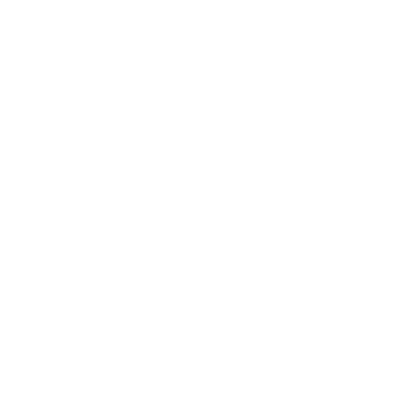 Génération de l’écriture d’octroi d’emprunt TLEMP
Possibilité de générer l'écriture d'octroi d'emprunt sans générer le premier remboursement

Fin du cutoff dans ELEMP
L'édition se base désormais sur la date comptable des échéances pour calculer les montants édités. Auparavant, elle calculait les montants au prorata temporis ce qui était faux.

Connecteur DIR/IPS pour les emprunts TLIPS
 Génération d’un fichier avec les termes des contrats et d’un fichier avec leurs échéances

Extraction de données carbone TLDCA
Extraction des données carbone des Locations
MODULE
Questions / Réponses